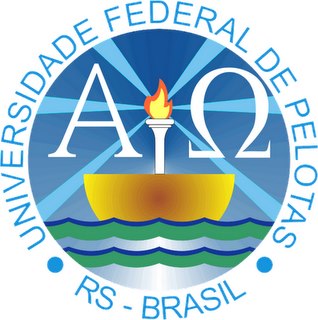 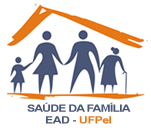 UNIVERSIDADE ABERTA DO SUSUNIVERSIDADE FEDERAL DE PELOTASEspecialização em Saúde da FamíliaModalidade à Distância
Melhoria da Atenção ao Pré-Natal e Puerpério na USF 03, Entre-Ijuís/RS


Aluno: Giordis Guerrero Martinez
Orientadora: Luíla Bittencourt Marques


Pelotas 2015
INTRODUÇÃO
Um adequado seguimento e controle, reduzem ao mínimo as perdas de vidas humanas na gestação e no primeiro ano de vida. 

Embora, nas ultimas décadas a cobertura ao pré-natal tenha aumentado, garantir sua qualidade de permanece como o maior desafio. 

Essa melhoria da qualidade, no patamar em que estamos refere-se a uma mudança sensível nas atitudes dos profissionais de saúde e na eficiência e presteza dos serviços.
INTRODUÇÃO
O Município Entre-Ijuís está localizado no estado do Rio Grande do Sul.

Possui  8.938 habitantes.

Serviços:

3 equipes da Estratégia Saúde da Família (ESF)
2 Unidades Básicas de Saúde (UBS)
1 equipe de saúde bucal
1 Núcleo de Apoio a Atenção Básica (NAAB)
2 laboratórios de análises clínicas
INTRODUÇÃO
A unidade é composta por três microáreas na cidade e seis micro áreas na zona rural. Tem vínculo com a Universidade Regional Integrada (URI).

A ESF conta com 01 médico, 01 enfermeira, 01 técnica de enfermagem (está de licença maternidade), 08 agentes comunitários de saúde, 01 recepcionista e 01 auxiliar de limpeza.
INTRODUÇÃO
No início da intervenção conforme o caderno de ações programáticas devíamos ter:

20 gestantes residentes na área e acompanhadas na UBS, mas o real de nossa área eram 20 gestantes, das quais 12 estavam sendo acompanhadas na UBS.

21 mulheres que fizeram consulta de puerpério nos últimos 12 meses, mas o real da área adstrita eram 2 puérperas cadastradas na unidade nos últimos 12 meses.
INTRODUÇÃO
É dever dos serviços e profissionais de saúde acolher com dignidade a mulher e o recém-nascido, enfocando os como sujeitos de direitos. 

Antes do início da intervenção não estava sendo desenvolvido um trabalho de atenção integral a gestante e puérpera. 

Com a adesão da equipe na busca ativa das gestantes, e a captação precoce das gestantes é possível melhorar o atendimento prestado.
OBJETIVO GERAL
Melhorar a Atenção ao Pré-Natal e Puerpério na USF 03, Entre-Ijuís/RS
METODOLOGIA
Projeto de intervenção desenvolvido para 16 semanas. Intervenção reduzida para 12 semanas

Ações desenvolvidas em quatro eixos temáticos: 
1) Monitoramento e avaliação;
2) Organização e gestão do serviço; 
3) Engajamento público; 
4) Qualificação da prática clínica.

Registros em planilha eletrônica de coleta de dados e fichas-espelho
LOGISTICA
Recursos humanos
Equipe

Recursos materiais
Carteira de gestante, Prontuários clínicos
Carteirinha de vacina da gestante
ficha espelho disponibilizadas pelo curso
planilha de coleta de dados
Balança, Fita métrica, Sonar
Manual Técnico de Pré-Natal e Puerpério
Computador, Canetas, Calculadora
Esfigmomanômetro, Estetoscópio
OBJETIVOS, METAS E RESULTADOS
REFERENTE AO
PRÉ-NATAL
OBJETIVOS, METAS E RESULTADOS
Objetivo 1. Ampliar a cobertura do pré-natal 
Meta 1.1: Alcançar 100% de cobertura das gestantes cadastradas no Programa de Pré-natal da unidade de saúde
1º Mês: 19 gestantes                         (73.1)
2º Mês: 21 gestantes (80.8%) 
3º Mês: 26 gestantes (100%)
Proporção de gestantes cadastradas no programa de Pré-natal
OBJETIVOS, METAS E RESULTADOS
Objetivo 2. Melhorar a qualidade da atenção ao pré-natal realizado na Unidade
Meta 2.1: Garantir a 100% das gestantes o ingresso no Programa de Pré-Natal  no primeiro trimestre de gestação
1º Mês: 17 gestantes (89.5%)
2º Mês: 18 gestantes (85.7%) 
3º Mês: 23 gestantes (88.5%)
Proporção de gestantes com ingresso no primeiro trimestre de gestação
OBJETIVOS, METAS E RESULTADOS
Meta 2.2: Realizar pelo menos um exame ginecológico por trimestre em 100% das gestantes
1º Mês: 10 gestantes (52.6%)
2º Mês: 12 gestantes (57.1%) 
3º Mês: 22 gestantes (84.6%)
Proporção de gestantes com pelo menos um exame ginecológico por
      trimestre
OBJETIVOS, METAS E RESULTADOS
Meta 2.3: Realizar pelo menos um exame de mamas em 100% das gestantes
O exame de mama foi realizado aos 100 % das gestantes no transcurso da intervenção
Meta 2.4: Garantir a 100% das gestantes a solicitação de exames laboratoriais de acordo com protocolo
Foi garantida a solicitação de exames laboratoriais a todas as gestantes nos 3 meses da intervenção
Foi prescrito o sulfato ferroso e o ácido fólico aos 100% das gestantes conforme o protocolo
Meta 2.5: Garantir a 100% das gestantes a prescrição de sulfato ferroso e ácido fólico conforme protocolo
OBJETIVOS, METAS E RESULTADOS
Meta 2.6: Garantir que 100% das gestantes estejam com vacina antitetânica em dia
1º Mês: 18 gestantes (95%)
2º Mês: 21 gestantes (100%) 
3º Mês: 26 gestantes (100%)
Proporção de gestantes com vacina antitetânica em dia
OBJETIVOS, METAS E RESULTADOS
Meta 2.7: Garantir que 100% das gestantes estejam com vacina contra hepatite B em dia
1º Mês: 18 gestantes (95%)
2º Mês: 21 gestantes (100%) 
3º Mês: 26 gestantes (100%)
Proporção de gestantes com vacina contra hepatite B em dia
OBJETIVOS, METAS E RESULTADOS
Meta 2.8: Realizar avaliação da necessidade de atendimento odontológico em 100% das gestantes durante o pré-natal
1º Mês: 18 gestantes (95%)
2º Mês: 21 gestantes (100%) 
3º Mês: 26 gestantes (100%)
Proporção de gestantes com avaliação de necessidade de atendimento  Odontológico
OBJETIVOS, METAS E RESULTADOS
Meta 2.9: Realizar primeira consulta odontológica em 100% das gestantes
1º Mês: 12 gestantes (63.2% )
2º Mês: 20 gestantes (95.2% %) 
3º Mês: 26 gestantes (100%)
Proporção de gestantes com primeira consulta odontológica programática
OBJETIVOS, METAS E RESULTADOS
Objetivo 3. Melhorar a adesão ao pré-natal e puerpério.
Meta 3.1: Realizar busca ativa de 100% das gestantes faltosas às consultas de pré-natal
Quanto à adesão, 100% das gestantes faltosas foram buscadas através da busca ativa, trabalho este realizado incansavelmente pelos Agentes Comunitários de Saúde em contato com a equipe.
OBJETIVOS, METAS E RESULTADOS
Objetivo 4. Melhorar o registro do programa de pré-natal e puerpério

Meta 4.1: Manter registro na ficha de acompanhamento do Programa 100% das gestantes.
O registro adequado foi realizado em 100% das gestantes, na ficha espelho disponibilizada pelo curso
Objetivo 5. Realizar avaliação de risco

Meta 5.1: Avaliar risco gestacional em 100% das gestantes.
Nos três meses da Intervenção foi possível avaliar o risco gestacional de 100% das gestantes.
OBJETIVOS, METAS E RESULTADOS
Objetivo 6. Promover a saúde no pré-natal e puerpério

Meta 6.1: Realizar orientação nutricional a 100% das gestantes.
Meta 6.2: Realizar orientação sobre aleitamento materno a 100% das gestantes.
Meta 6.3 Realizar orientação sobre os cuidados com o recém-nascido a 100% das gestantes.

Todas estas metas foram cumpridas no 100% das gestantes cadastradas na UBS
OBJETIVOS, METAS E RESULTADOS
Meta 6.4 Realizar orientação sobre anticoncepção após o parto a 100% das gestantes.
Meta 6.5: Realizar orientação sobre o risco do tabagismo e do uso de álcool e drogas na gestação a 100% das gestantes.
Meta 6.6: Realizar orientação sobre higiene bucal a 100% das gestantes. 

Todas estas metas foram cumpridas no 100% das gestantes cadastradas na UBS
OBJETIVOS, METAS E RESULTADOS
REFERENTE AO
puerpério
OBJETIVOS, METAS E RESULTADOS
Objetivo 1. Ampliar a cobertura do puerpério 

Meta 1: Garantir a 100% das puérperas cadastradas no programa de Pré-Natal e Puerpério da Unidade de Saúde consulta puerperal antes dos 42 dias após o parto.

O atendimento foi iniciado nos primeiros 42 dias de puerpério em 100% das puérperas.
OBJETIVOS, METAS E RESULTADOS
Objetivo 2. Melhorar a qualidade da atenção ao puerpério realizado na Unidade

Meta 2.1: Examinar as mamas em 100% das puérperas cadastradas no Programa.
Meta 2.2: Examinar o abdome em 100% das puérperas cadastradas no Programa.

O 100% das puérperas cadastradas na UBS tiveram as mamas e o abdome examinado.
OBJETIVOS, METAS E RESULTADOS
Meta 2.3: Realizar exame ginecológico em 100% das puérperas cadastradas no Programa.
1º Mês: 3 puérperas (75% )
2º Mês: 5 puérperas (83.3%) 
3º Mês: 8 puérperas (100%)
Proporção de puérperas que receberam exame ginecológico
OBJETIVOS, METAS E RESULTADOS
Meta 2.4: Avaliar o estado psíquico em 100% das puérperas cadastradas no Programa.
Todas as puérperas cadastradas tiveram avaliado o estado psíquico.
Meta 2.5: Avaliar intercorrências em 100% das puérperas cadastradas no Programa.
1º Mês: 2 puérperas (50% )
2º Mês: 6 puérperas (100%) 
3º Mês: 8 puérperas (100%)
Proporção de puérperas com avaliação para intercorrências.
OBJETIVOS, METAS E RESULTADOS
Meta 2.6: Prescrever a 100% das puérperas um dos métodos de anticoncepção.

Foi prescrito um dos métodos de anticoncepção aos 100% das puérperas cadastradas na UBS.
OBJETIVOS, METAS E RESULTADOS
Objetivo 3. Melhorar a adesão ao puerpério.
Meta 3: Realizar busca ativa em 100% das puérperas que não realizaram a consulta de puerpério até 30 dias após o parto.
Tivemos puérperas faltosas apenas no 3º mês e foi feita a busca as 10 pacientes (100%)
Objetivo 4. Melhorar o registro do programa de puerpério
Meta 4: Manter registro na ficha de acompanhamento do Programa 100% das puérperas.
Atingimos 100% de registros durante a intervenção.
OBJETIVOS, METAS E RESULTADOS
Objetivo 5. Promover a saúde no puerpério

Meta 5.1: Orientar 100% das puérperas cadastradas no Programa sobre aleitamento materno exclusivo.
Meta 5.2: Orientar 100% das puérperas cadastradas no Programa sobre planejamento familiar.
Meta 5.3: Orientar 100% das puérperas cadastradas no Programa sobre os cuidados do recém-nascido.

Todas as puérperas cadastradas na UBS receberam orientações sobre o aleitamento materno exclusivo, o planejamento familiar e os cuidados do recém-nascido.
DISCUSSÃO
Ampliação da cobertura da atenção a gestantes e puérperas.

Melhoria dos registros e qualificação da atenção.

Programou-se pela primeira vez na ESF o grupo de gestantes e puérperas.

Exigiu que a equipe se capacitasse para seguir as recomendações do Ministério da Saúde relativas ao manual utilizado.
DISCUSSÃO
Promoveu o trabalho integrado da equipe.

Reviu as atribuições da equipe viabilizando a atenção a um maior número de pessoas, onde cada um se sentiu parte essencial do sucesso das atividades.

Viabilizou a otimização da agenda, tanto para a atenção à demanda espontânea como a agendada.

Gestantes e puérperas demonstram satisfação com o atendimento, se sentem seguras e acolhidas pela equipe.
REFLEXÃO CRÍTICA
Durante o curso adquirimos conhecimentos sobre a estrutura física das unidades e como deveriam ser implementadas, a formação da equipe e as funções de cada profissional.
Através do curso e das discussões dos colegas nos fóruns pudemos ver quão distante estão as Estratégias de Saúde da Família do modelo ideal e dos investimentos que a Atenção Primária necessita para disponibilizar um atendimento amplo e qualificado à população.
REFLEXÃO CRÍTICA
Contribuiu no planejamento e na execução de ações com benefício à saúde individual e coletiva da comunidade.
A equipe ficou mais unida e criou se uma melhor parceria com o gestor municipal, a comunidade e sua liderança.
Agora vamos prosseguir com outras intervenções e na busca de mais comprometimento de nossos profissionais para melhorar, ainda mais, a qualidade de vida de nossa população.
REFERENCIAS
BRASIL, MINISTÉRIO DA SAÚDE. Caderno de Atenção Básica. Atenção ao pré-natal de baixo risco. Brasília: Editora MS, 2012.
MUITO
OBRIGADO